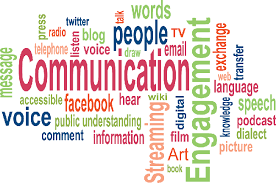 Bell Ringer #1
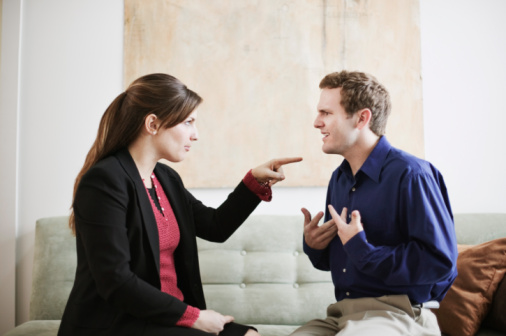 Who thinks they are good at communicating?
[Speaker Notes: PB & J]
Communication is...
The exchange of thoughts, feelings, or beliefs between two or more people
verbal
non-verbal
There are two main types of communication
Verbal communication
Using words to communicate
speaking (tone of voice)
letters
text
sign language 
(write down 3 in your notes)
In your assigned seats, (in pairs or threes) One person will describe the following picture to their partner who is turned around and cannot see. 

Do not give the item away.  You may only describe the physical details, shapes, sizes etc.
Let’s practice our verbal communication!
[Speaker Notes: Headbandz, charades]
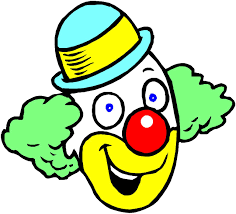 Now switch!! Same activity, same rules
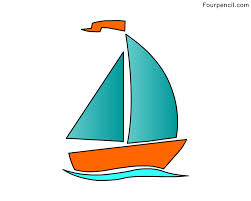 Were you a good communicator?
What made this activity easy?
What made it difficult?
Did any of you get frustrated with your partner?
How can we appropriately communicate our emotions?
“I” Statement
Taking responsibility for your feelings.

I feel __________ when ______________.
			     (emotion)			    (action/problem)
Examples
“I feel angry when you don’t call and let me know where you are.”
“I feel frustrated when I am interrupted.”
“I feel worried when you come home so late. 
Why do we use “I” messages?
We aren’t putting blame on someone for our emotions.
Less likely to put the other person down or make them feel guilty.
Non-verbal Communication
Communicating without words
gestures
facial expressions
body language 
emoticons   
tone of voice         
Write down 2 in your packet
Body Language
The use of visual cues to communicate information or feelings
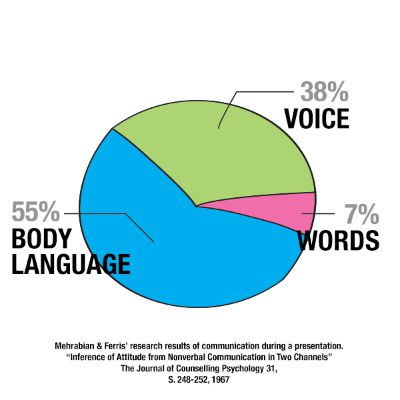 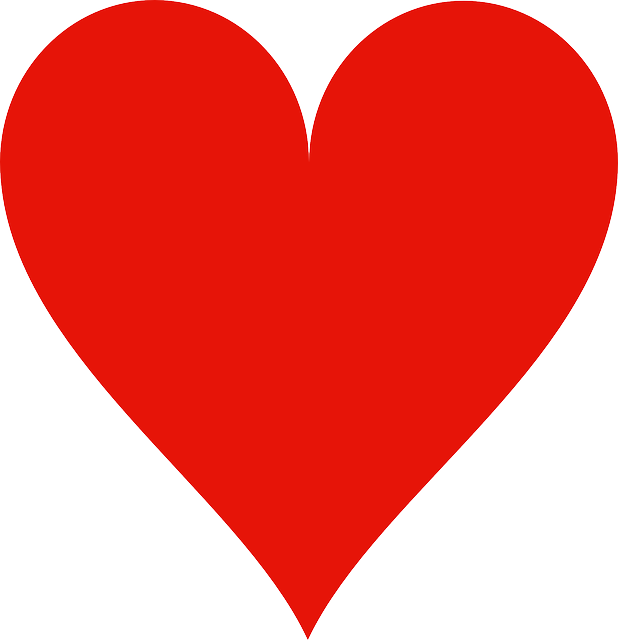 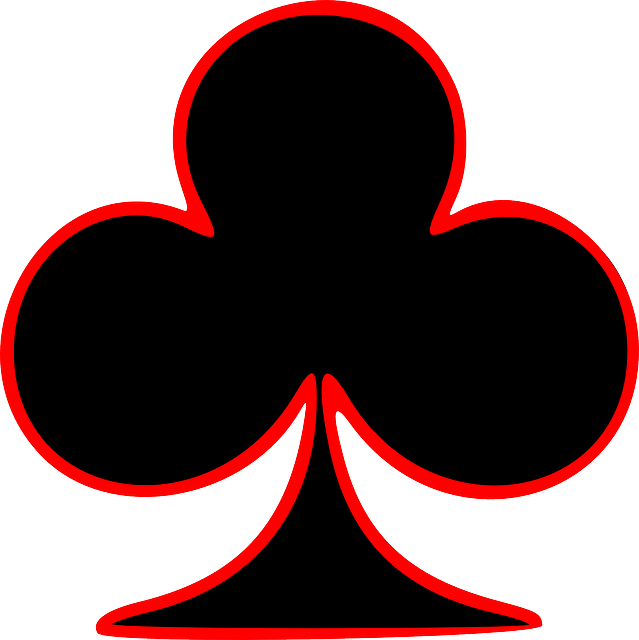 Activity
Each student will receive a card
keep your card a secret!! 
NO TALKING
Assemble in the four groups, (hearts, clubs, diamonds, spades)
Once in your group, line up in rank from Ace to King
Group that lines up first wins!
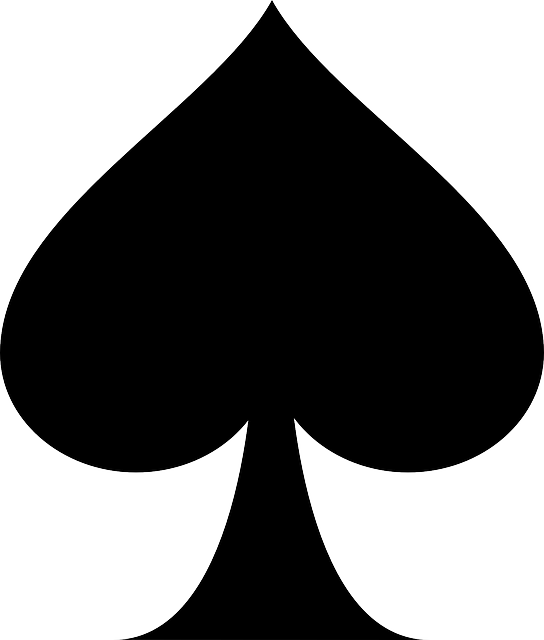 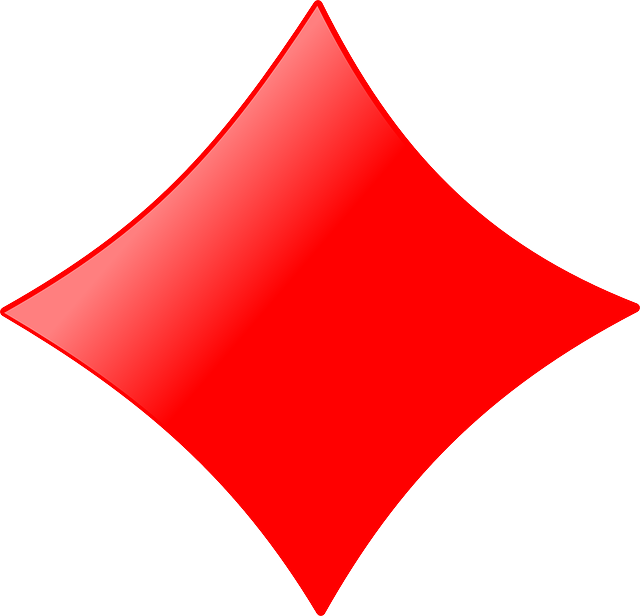 Mixed message:
When your words say 
one thing…..
                 but your body language or   
                            tone says another!
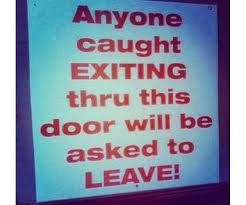 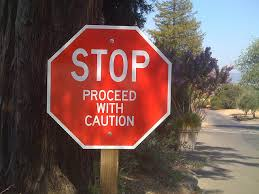 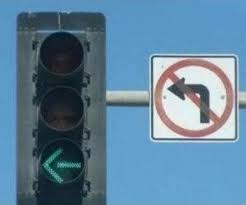 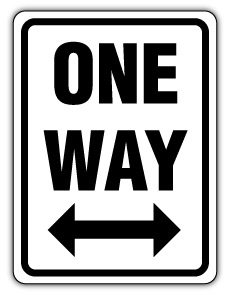 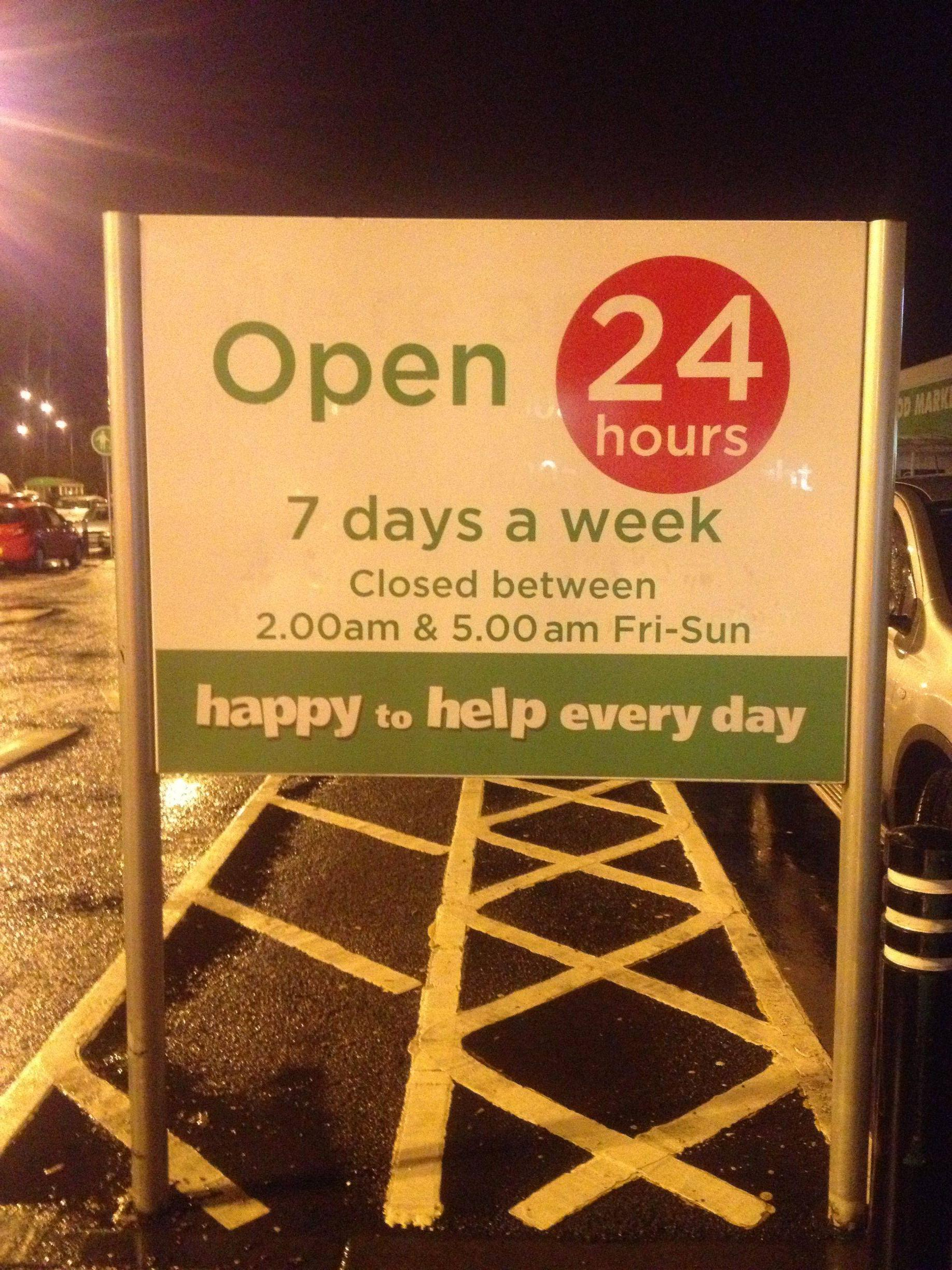 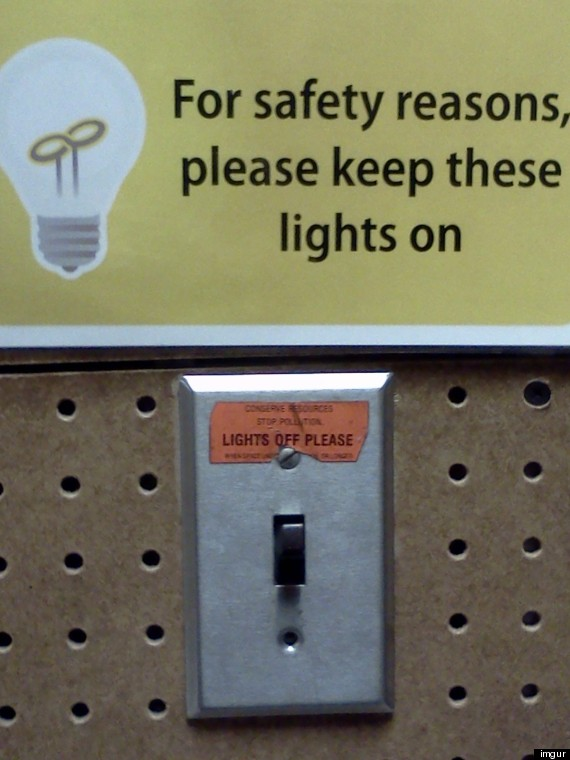 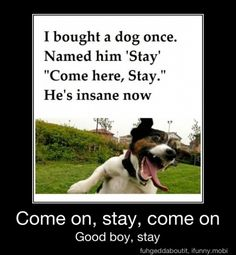 Listen...
I am going to read a list of words.
When I am finished, you will have one minute to write down as many words that you can remember.
Listening
Communication does not just involve speaking!
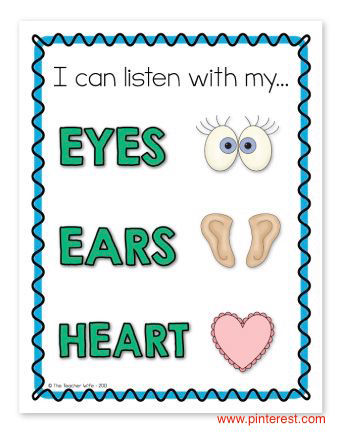 What does this mean?
It’s not about the nail….
Tips to be an Effective Communicator
Listen
Think before you speak
Concentrate on your body language
Game
[Speaker Notes: Telephone, Mad Gab, Speak Out]
Name:_________ Period:____

Describe non-verbal communication in less than 5 words 

List one type of listening and describe it.
Exit Ticket
on the scratch paper given to you, answer the following questions